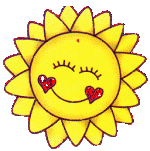 МАСЛЕНИЦА
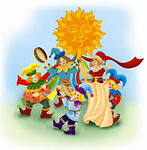 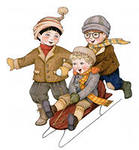 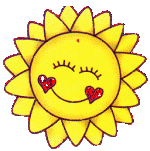 УХ, ТЫ! Масленица!             Честная, широкая, веселая, сырная неделя, или просто объедуха. Так называли Масленицу на Руси – самый веселый и разгульный праздник, когда провожали зиму и встречали весну. Люди испокон веков воспринимали весну как начало новой жизни почитали Солнце, дающее жизнь и силу всему живому. В честь солнца сначала пекли пресные лепешки, а когда научились приготовлять заквасное тесто, стали печь блины.         Масленица – праздник языческий и очень древний. Продолжается он ровно неделю, которая так и называется  - масленичная или сырная. Но как бы не «бегала» дата праздника, эта неделя всегда заканчивается перед семинедельным Великим постом, во время которого христианская церковь запрещает всякие игры и веселья.
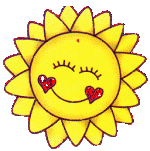 ЗАГАДКИ
Ой, ты Лакомка-Среда! 
 Масляна сковорода! 
 Как повелось со старины -  Едем к… !


Масленица- объеденье! 
Напечем блины с утра. 
К ним – сметана и варенье 
И, конечно же, … !
И с икрой , и со сметаной 
Всякие они вкусны! 
 Ноздреваты и румяны – 
 Наши солнышки-… ! 


 В масленично воскресенье 
 Все старался старый Тит 
 Попросить у всех прощенья 
И ответить: … !
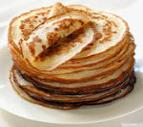 Утро... ПОНЕДЕЛЬНИК... Наступает "ВСТРЕЧА".
 Яркие салазки 
       с горочек скользят.
 Целый день веселье.     Наступает вечер...
Накатавшись вволю, 
            все блины едят.
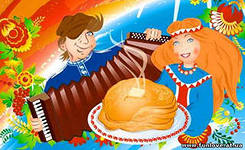 "ЗАИГРЫШ" беспечный - ВТОРНИКА отрада.
 Все гулять, резвиться вышли, как один!
 Игры и потехи, 
      а за них - награда:
 Сдобный и румяный масленичный блин!
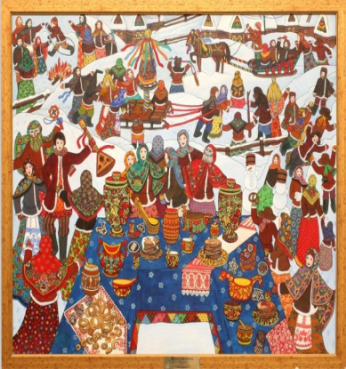 Тут СРЕДА подходит - "ЛАКОМКОЙ" зовётся.
 Каждая хозяюшка колдует у печи.
Кулебяки, сырники - всё им удаётся.
Пироги и блинчики - всё на стол мечи!
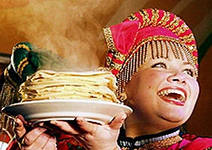 А в ЧЕТВЕРГ- раздольный "РАЗГУЛЯЙ" приходит.
Ледяные крепости, снежные бои...
Тройки с бубенцами на поля выходят.
Парни ищут 
девушек – 
суженых своих.
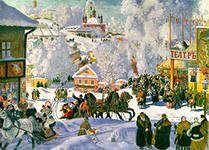 ПЯТНИЦА настала - "ВЕЧЕРА у ТЁЩИ"...
Тёща приглашает зятя на блины!
 Есть с икрой и сёмгой, можно чуть попроще,
 Со сметаной, мёдом, с маслом ели мы.
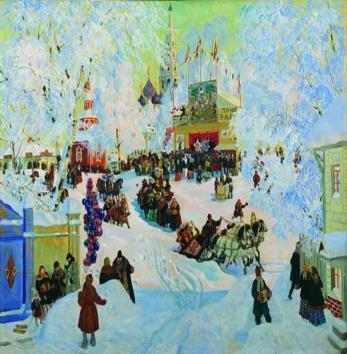 Близится СУББОТА - "ЗОЛОВКИ УГОЩЕНИЕ".
 Вся родня встречается, водит хоровод.
Праздник продолжается, общее веселье. Славно провожает Зимушку 
народ!
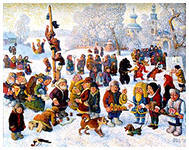 ВОСКРЕСЕНЬЕ светлое быстро наступает.
Облегчают душу все в "ПРОЩЁННЫЙ ДЕНЬ".
Чучело соломенное - Зимушку - сжигают, Наряди  в 
в тулупчик, валенки, 
      ремень...
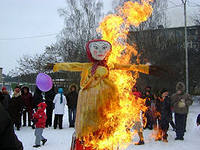 Пословицы и поговорки
Без блинов - не Масленица
Не житье, а Масленица, 
 Не все коту Масленица, будет и Великий пост. 
 Масленица семь дней гуляет. 
 Масленица -  объедуха, деньгами приберуха. 
 Это Масленица идет, блин да мед несет. 
Хоть с себя что заложить, а Масленицу проводить,
Не все коту Масленица.
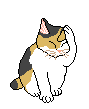 ЗАКЛИЧКИ
Приди к нам, весна, 
 Со радостью! 
 Со великою к нам 
 Со милостью! 
 Со рожью зернистою, 
 Со пшеничкой золотистою, 
 С овсом кучерявыим, 
 С ячменем усатыим, 
 Со просом, со гречею, 
 С калиной-малиною, 
 С грушами, с яблочками, 
 Со всякой садовинкой, 
 С цветами лазоревыми, 
 С травушкой-муравушкой.
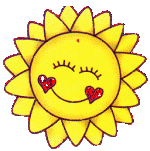 С МАСЛЕНИЦЕЙ ВАС!